COVID-19: Situation, Response, Lessons Learned (Series#2) Afghanistan | Bhutan | Guatemala | ItalyDate: August 28, 2020 | Time 1:30PM GMT | 7:15PM NTP | 3:30PM CET | 6:30AM PST
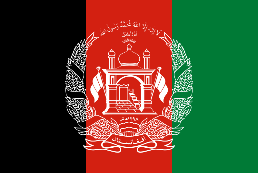 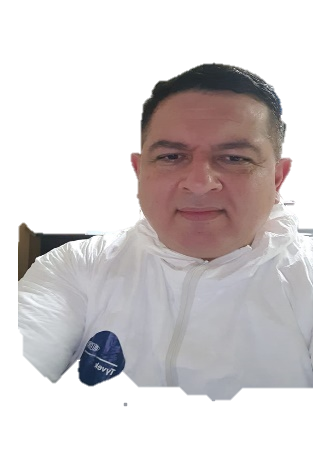 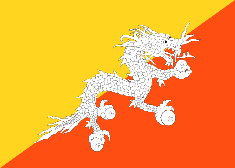 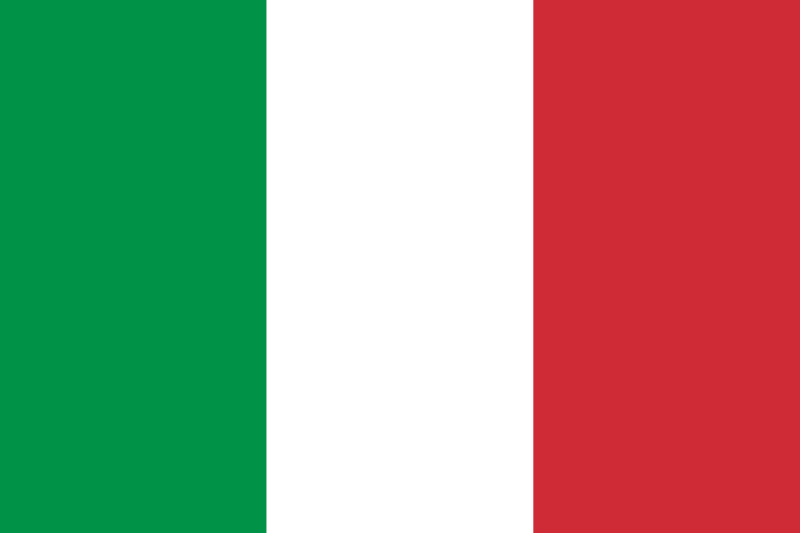 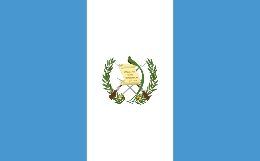 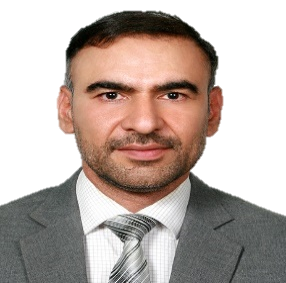 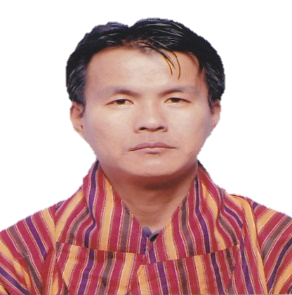 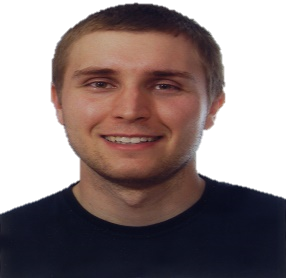 Francesco Nicoli

University of Ferrara


Italy
Dr. Jose Ortiz

University San Carlos of Guatemala

Guatemala
Dr. Karma Tenzin

Faculty of Postgraduate Medicine, KGUMSB

Bhutan
Dr Ziaulhaq Mansoor Ahrari

Herat Institute of Health Sciences

Afghanistan
Registration Link - https://forms.gle/semMtEeQnqKRVFrD8